ỦY BAN NHÂN DÂN QUẬN LONG BIÊN
TRƯỜNG MẦM NON GIA QUẤT
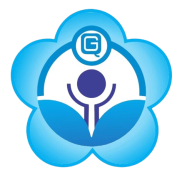 Lµm quen ch÷ c¸i
o « ¬
Giáo vên: Lưu Thị Hoa Chinh
1. Ổn định tổ chức

Cô và trẻ cùng hát bài hát “ Vui đến trường ” -  Sáng tác “ Hồ Bắc ”
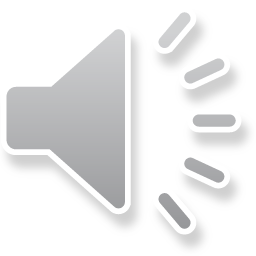 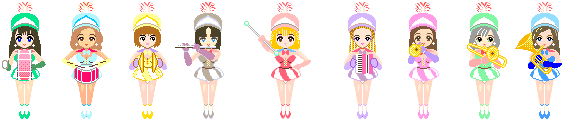 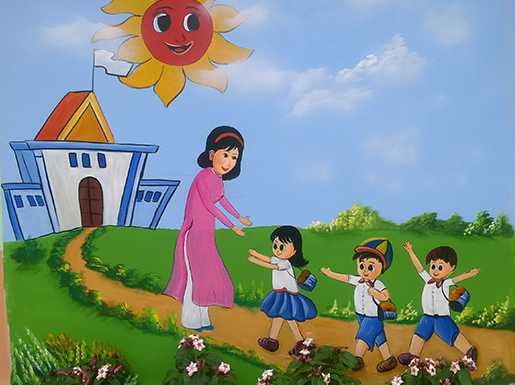 C« gi¸o
C« gi¸o
o
«
o
o
Cấu tạo
Các kiểu chữ
O
o
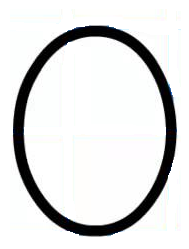 o
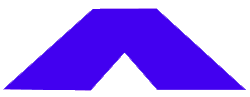 o
Cấu tạo
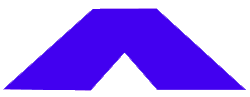 ¤
«
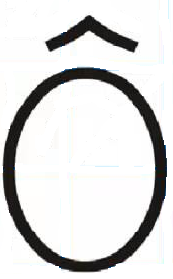 Các kiểu chữ
Líp häc
Líp häc
¬
¬
o
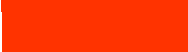 ¥
¬
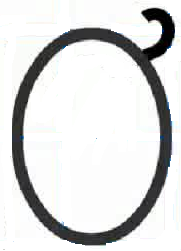 Các kiểu chữ
So s¸nh
Giống nhau
o
o
o
Khác nhau
o
o
¬
o
«
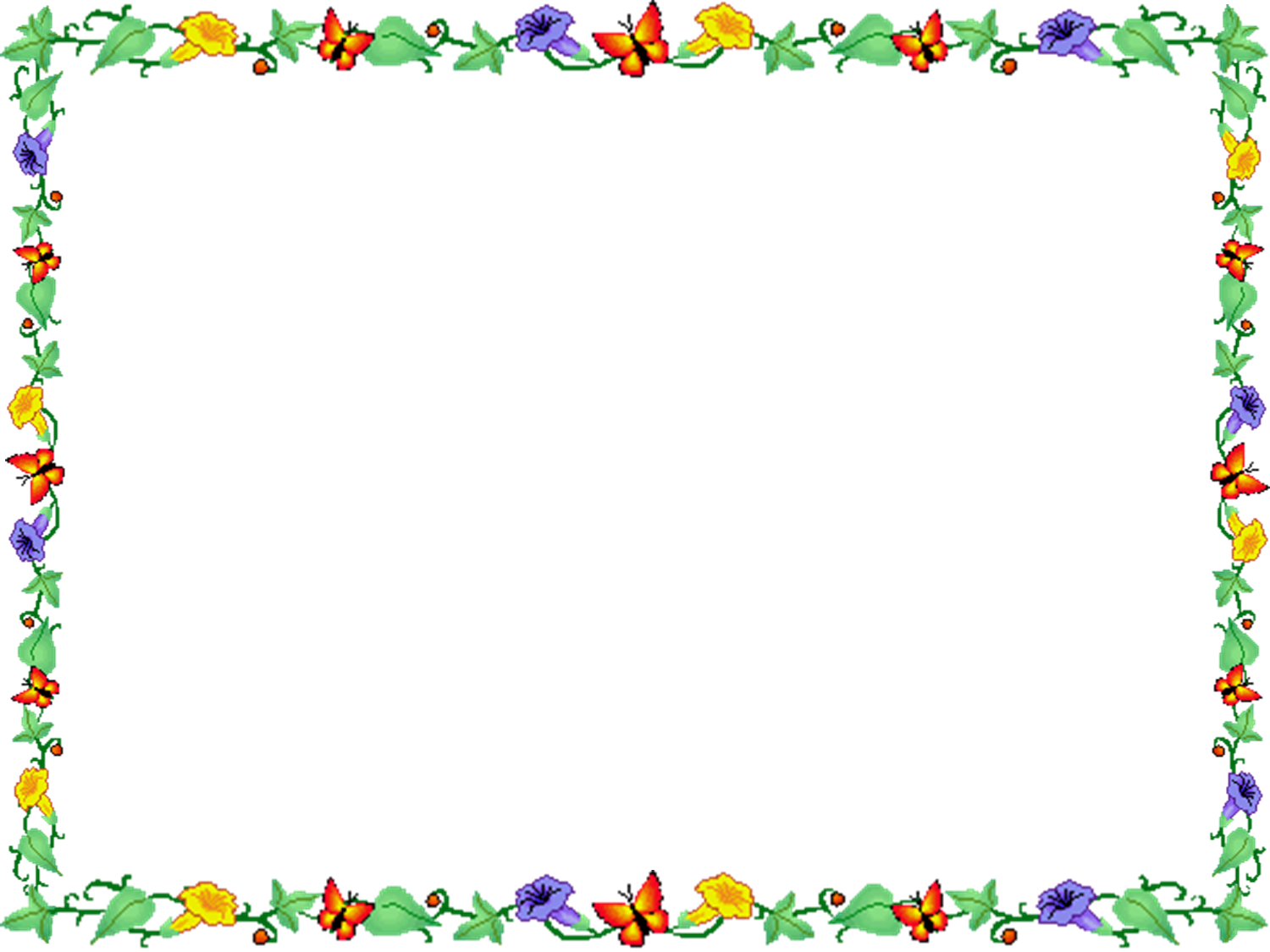 Trß ch¬i
¤ mµu bÝ mËt
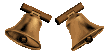 5
4
2
1
3
o
«
o
«
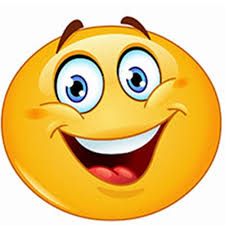 ¬
o
«
5
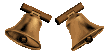 2
1
3
4
¬
«
¬
«
¬
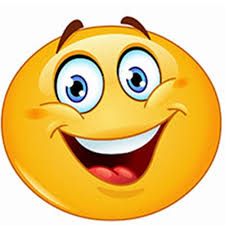 o
«
¬
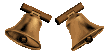 5
4
2
1
3
o
«
o
o
o
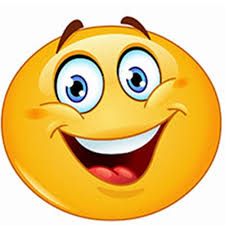 ¬
«
o
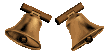 5
4
2
1
3
«
o
¬
«
o
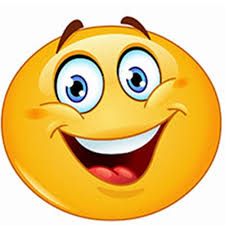 o
¬
«
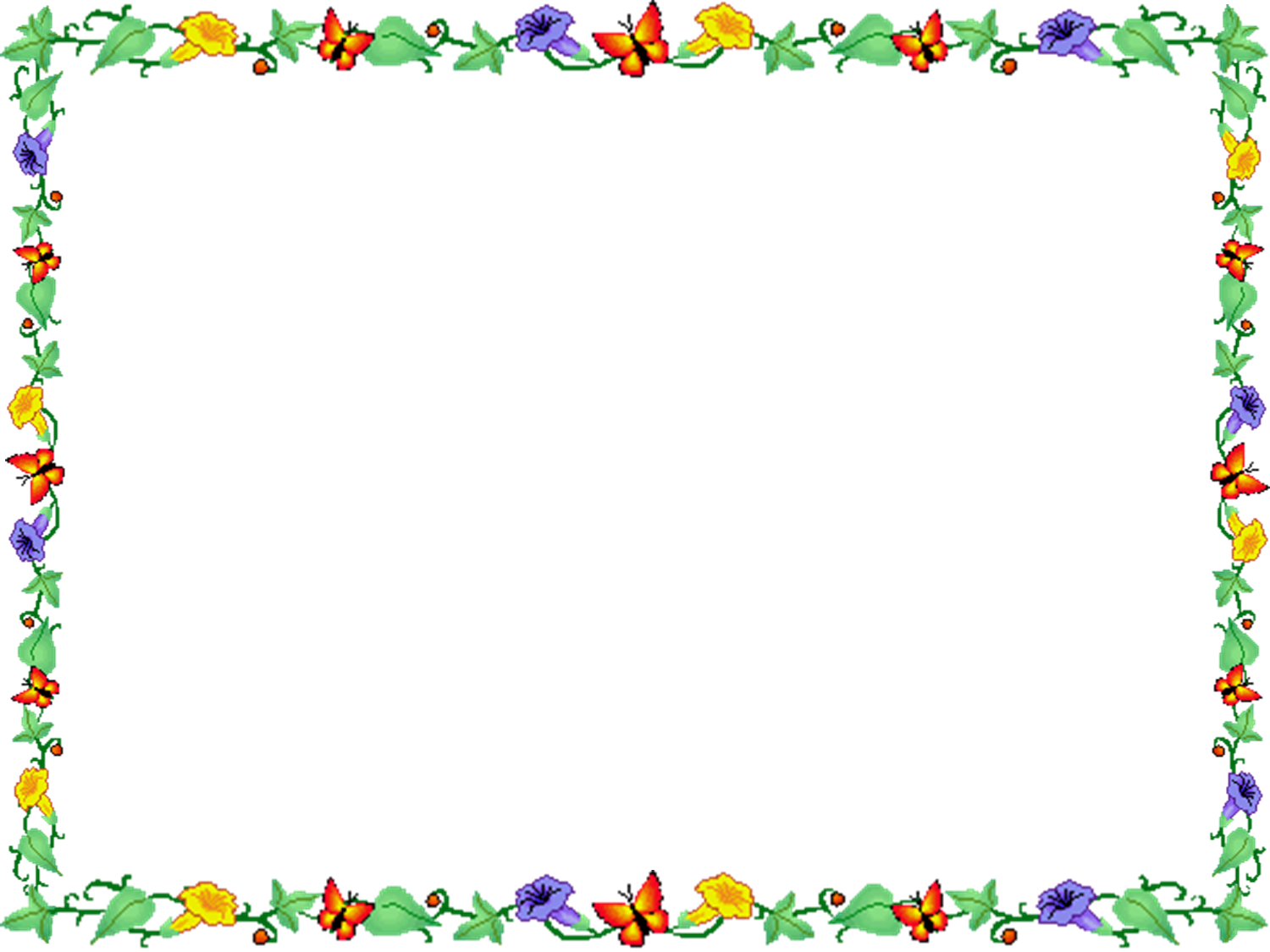 Trß ch¬i
Thi xem ®éi nµo nhanh
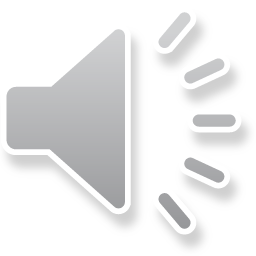 Xin ch©n thµnh 
                       c¶m ¬n!